Two methods to observe tutorial

Standard Method
This method allows presentation to be resized  to user preference.

Slide Show Method (Example below)
Presentation fills entire screen
Click on Slide Show tab at top of screen
Click icon <From Beginning>

Note: 	Either method; to advance click the progression arrow in the bottom right corner of each slide or press the down-arrow key.
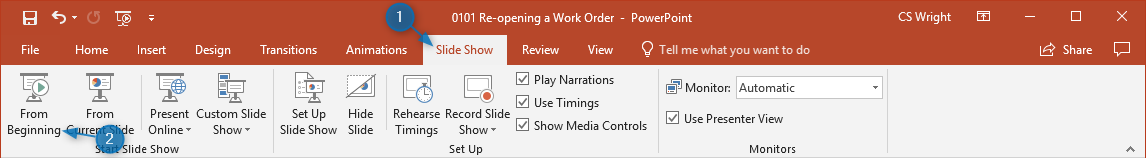 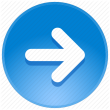 Welcome to 
BSIP 101
Transaction Procedures

Annual Inventory
Physical Inventory List
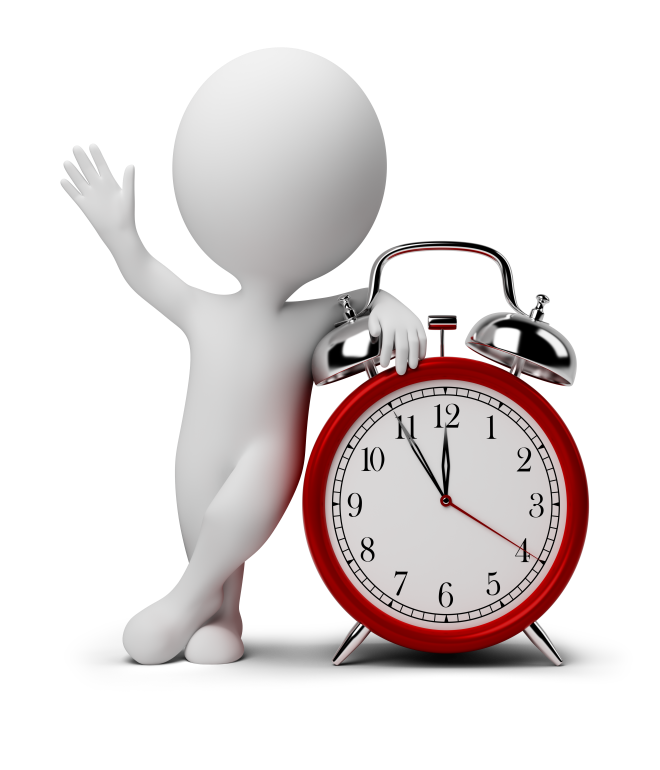 Instructor:	Stephen Wright	DPI Technical Consultant
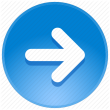 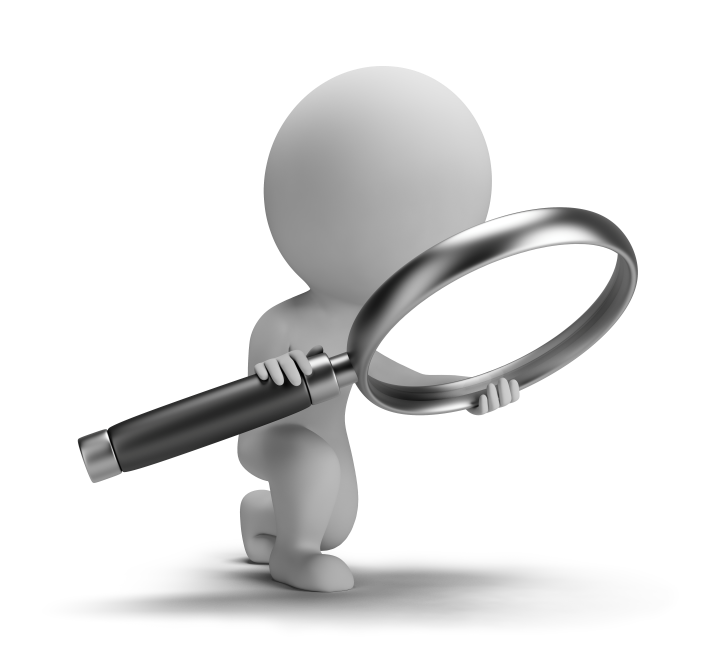 Purpose:	Use this transaction if you forget to record your inv doc numbers or if your SAP session times out or you get logged off the system while MI31 is processing.
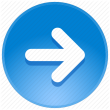 One transaction is required to complete this procedure:
MI24
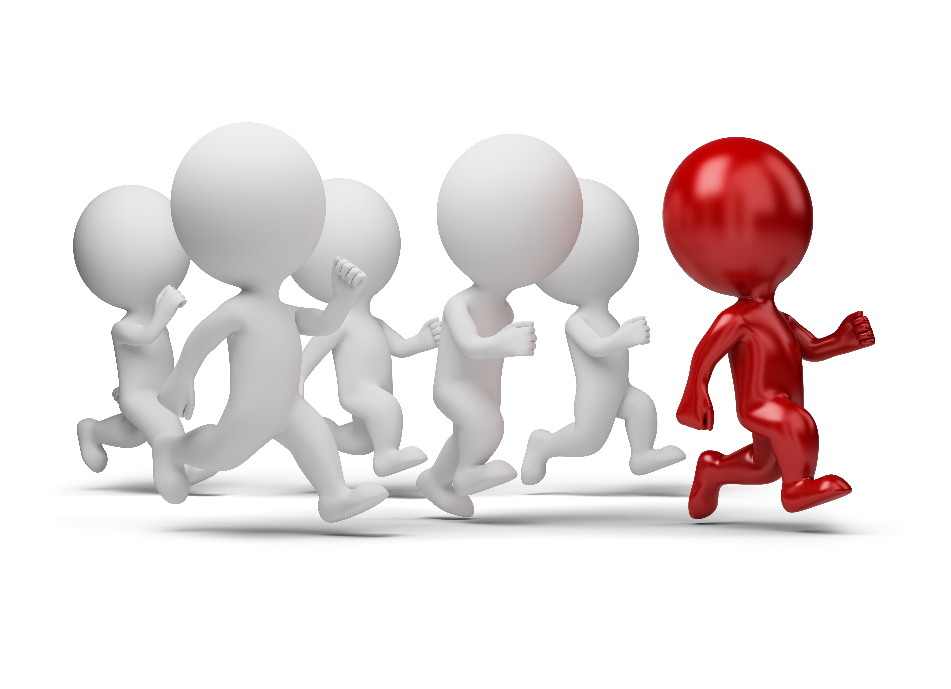 Let’s get started -
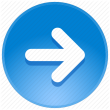 Window:
SAP R/3 Easy Access
 
Input MI24; or
Favorites menu, <Select> transaction MI24 – Physical Inventory List
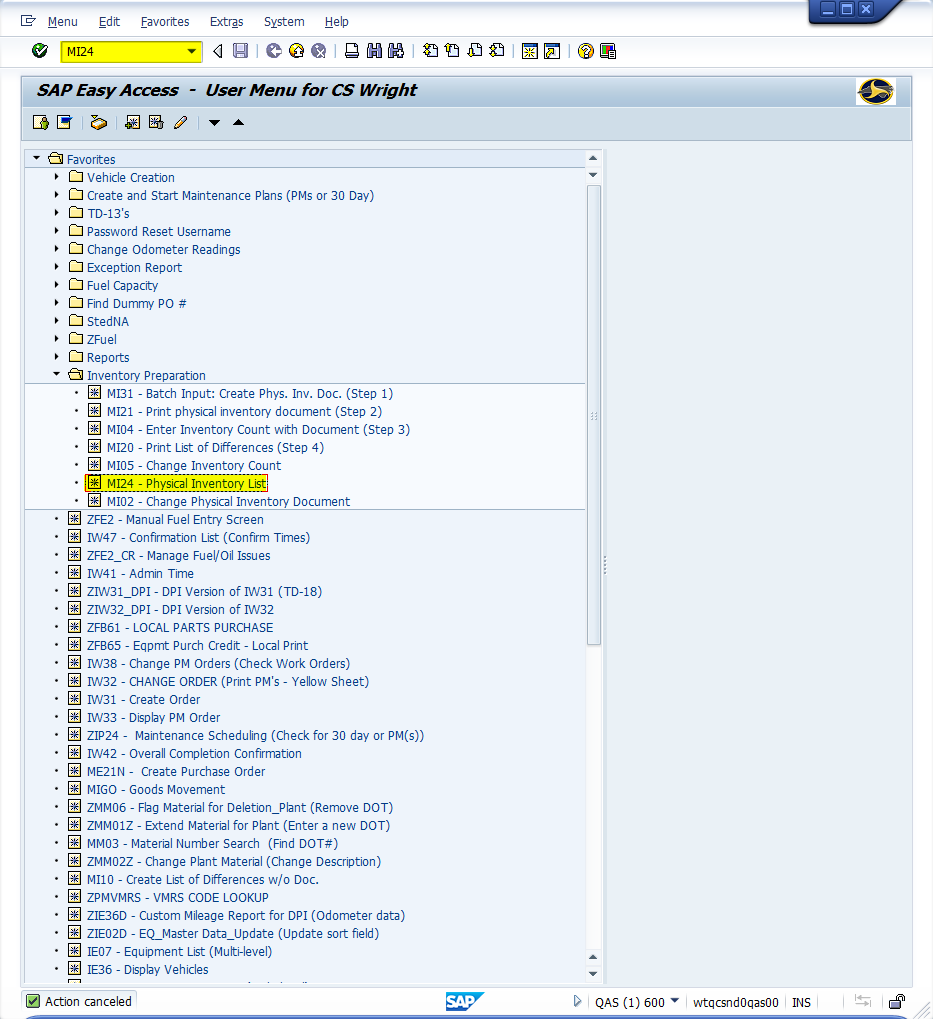 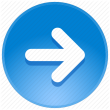 Window opens:
Physical Inventory List 

Database Selection Section
Plant Field - Input four-digit number (i.e., Alamance = 6001)
Storage Location Field - Input four-digit number (i.e., Alamance = 8001)

Status Sel. for Section 
Phys. Inventory Documents - <Check>


List Scope Section
Fiscal Year – Input year

List Display Section
Group by Physical Inventory Document - <Check>

<Click> Execute icon
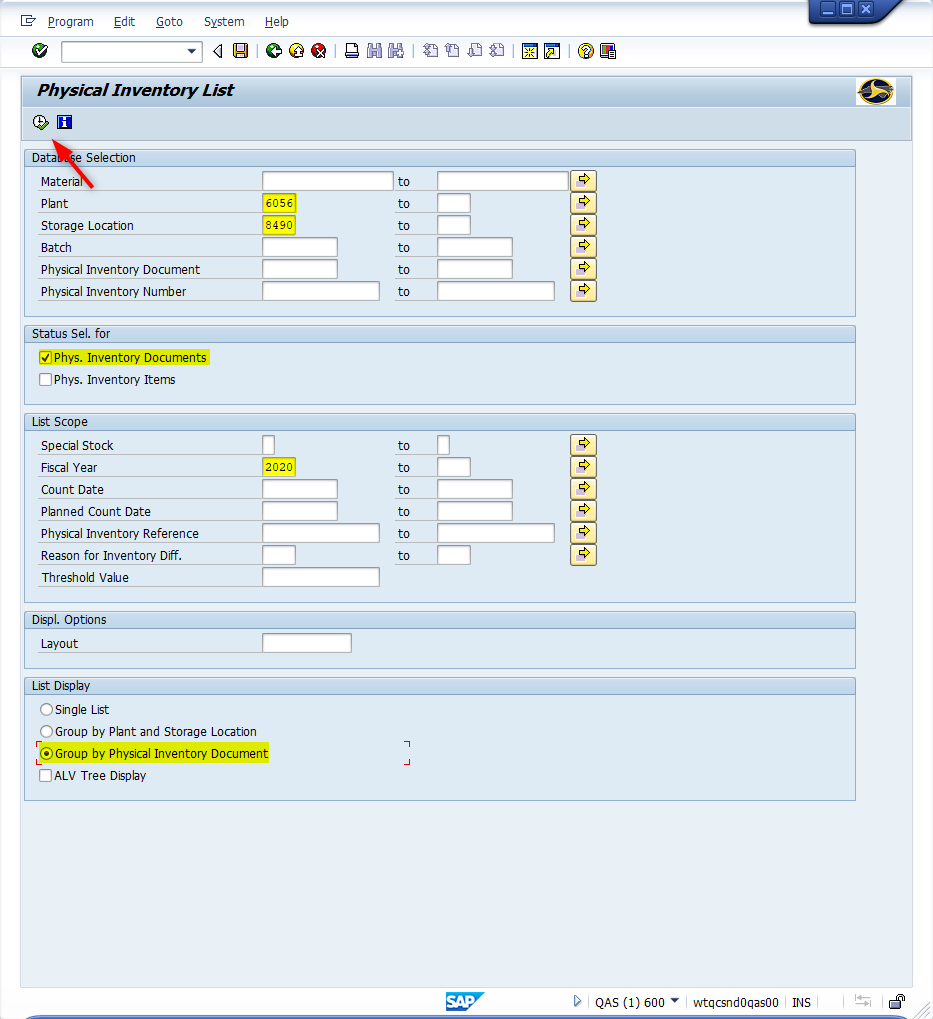 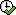 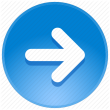 Window opens:
Physical Inventory ListStatus of Physical Inventory

Not yet Counted Field – <Check>
Partially Counted Field – <Uncheck>
All Counted Field – <Uncheck>
<Click> Execute icon
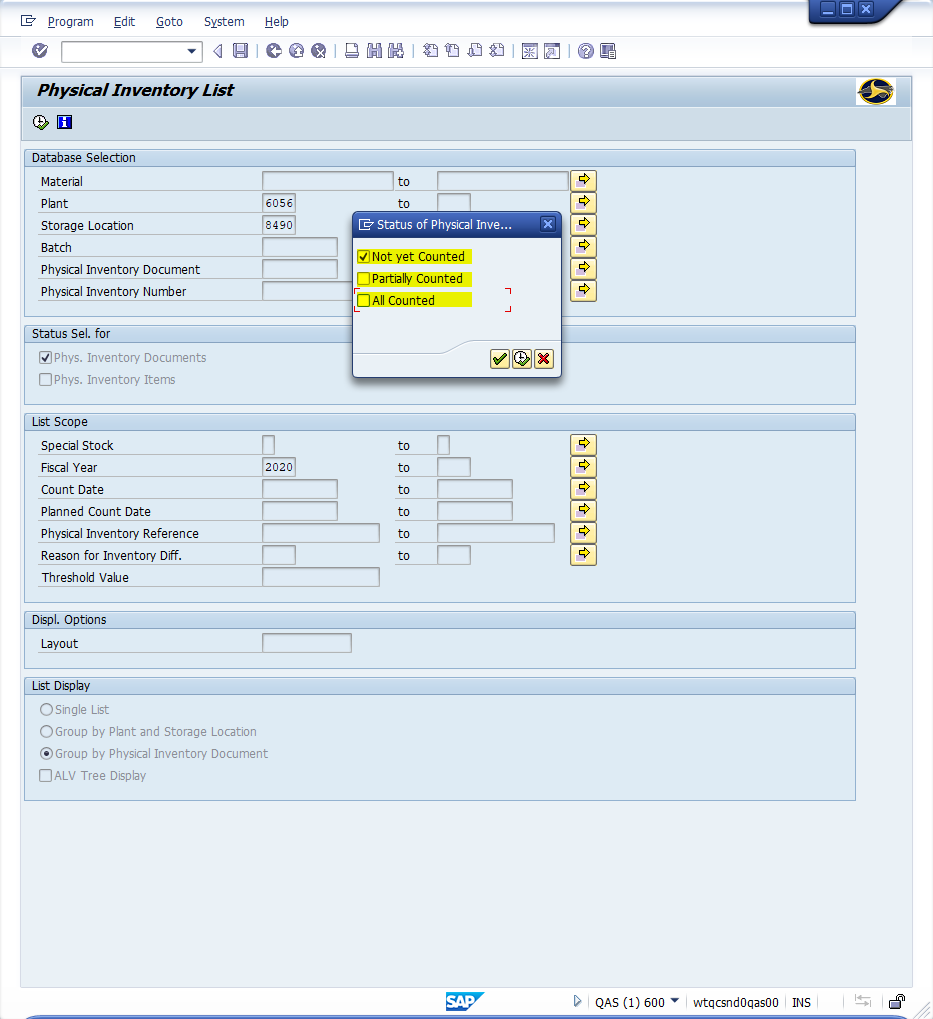 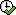 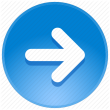 Window opens:
Physical Inventory List

Tip:	The screen displays showing all the physical inventory documents that meet the criteria “Not yet counted.”The first data column contains the physical inventory document number and shows all the materials associated with that document.

Record the inventory document numbers  
<Click> Exit icon
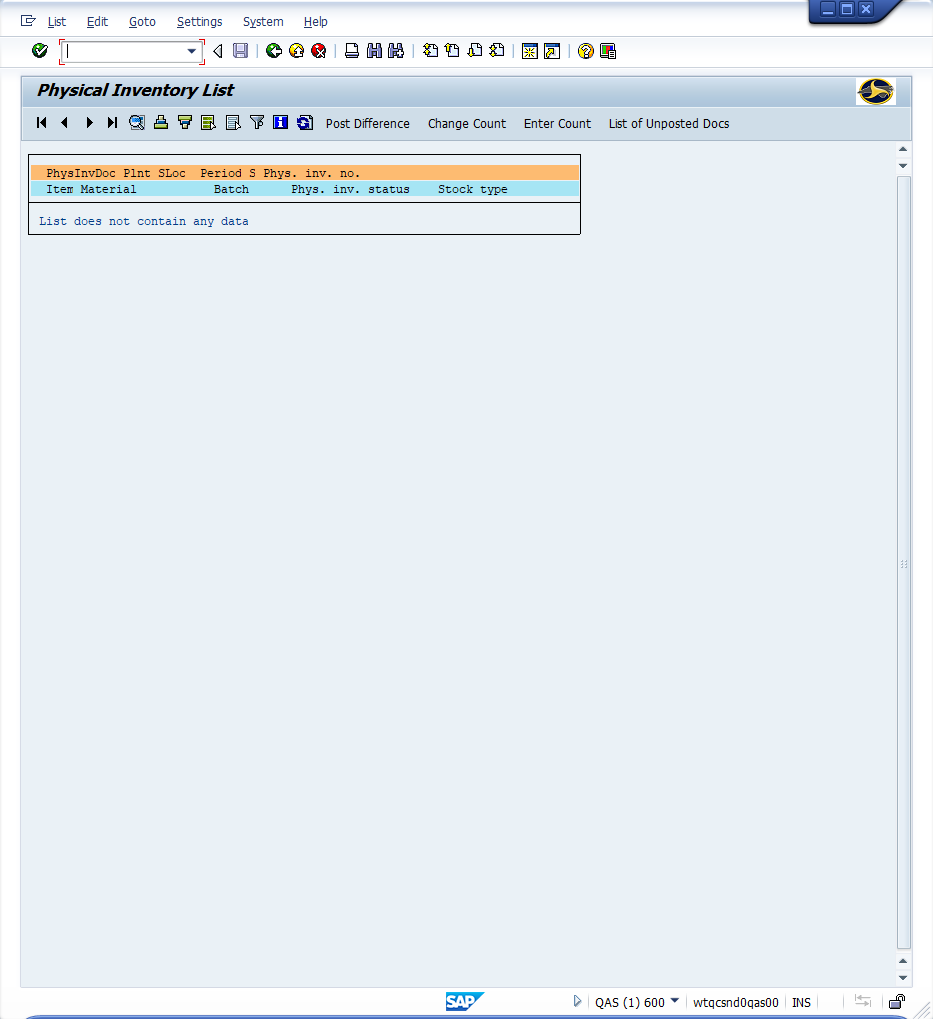 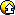 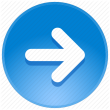 Questions
Email:  Stephen.Wright@dpi.nc.gov
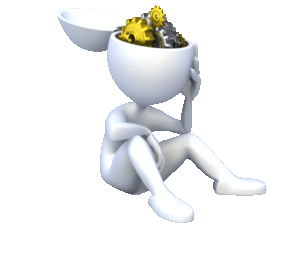 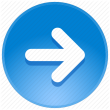 Thank You!
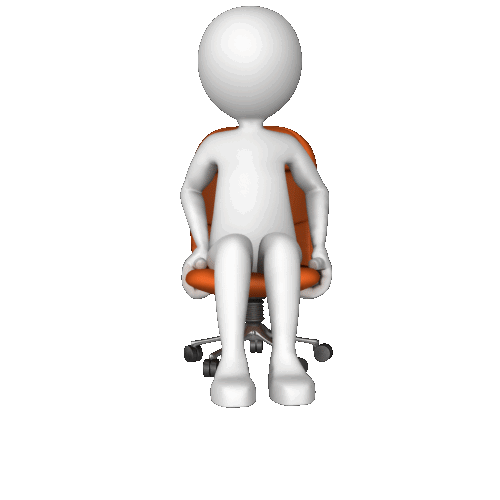 Stephen Wright
Technical Consultant